Introduction to modern cryptology
Samuel Ranellucci
1
[Speaker Notes: Défacne de these
Date

To many slides]
Doing online Banking
2
Private-key primitive
Encryption
Hide the message

Definition of authentication
Prevents tampering
Hash function
Collision resistance
Storing passwords (salting)
6
Bad way to hash passwords (xkcd)
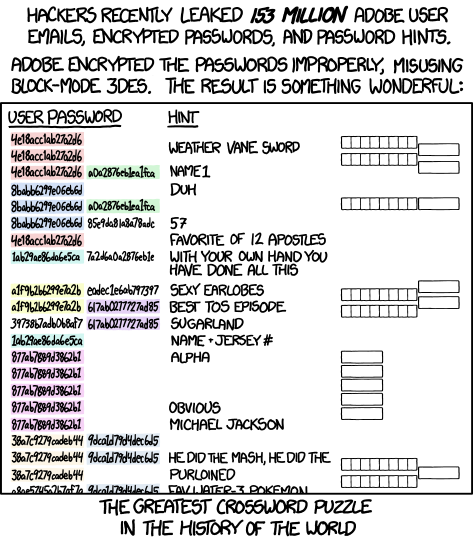 File Integrity
8
Virus fingerprinting
Hash the virus using the hash function

To lookup a virus, simply look at the output of the function and see if it maps to a known virus

False positives imply collision
Deduplication
Avoid storing the same thing in memory many times


Uses hash function to index values so that we don’t need to copy the same thing many times.
Authentication code for long messages
11
Key-exchange
Samuel Ranellucci
12
[Speaker Notes: Défacne de these
Date

To many slides]
Key-exchange
13
Key-exchange
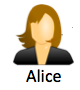 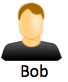 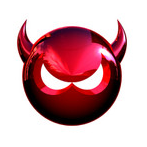 Diffie-Helman key exchange
15
Diffie-Hellman key-exchange
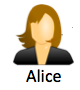 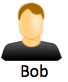 Security of Diffie-Hellman key-exchange
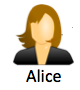 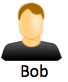 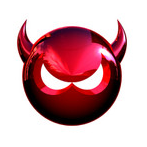 Security of Diffie-Hellman key-exchange
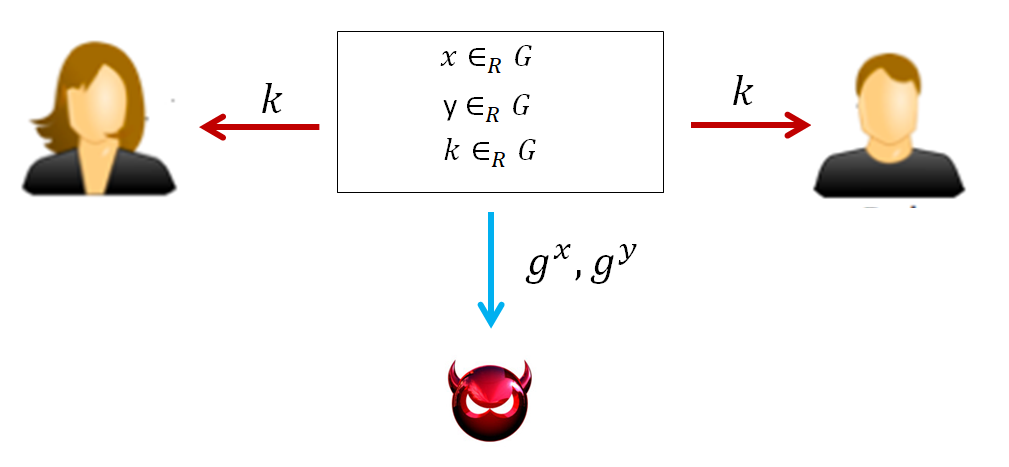 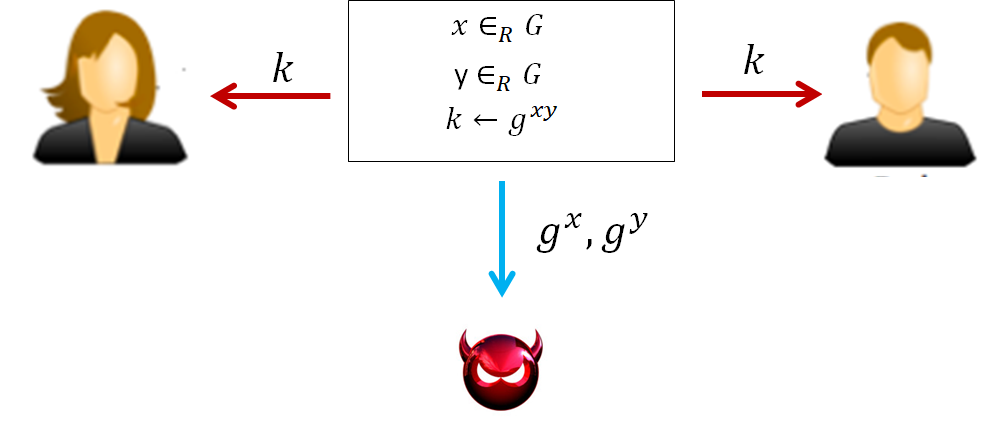 Insecurity against man-in-the-middle adversary
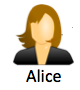 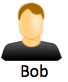 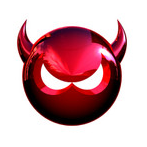 Public key-encryption
How can people send encrypted messages to google, steam, your bank, even though they have never exchanged secret keys with those companies?

Public-key encryption allows you to do it
Public key  is revealed publicly so that everyone can encrypt messages
Secret key is kept hidden and only the owner is allowed is able to decrypt the ciphertext
Public-key encryption
Formal definition
Chosen-plaintext security
c
c
m
m
c
c
Repeat as many times as the distinguisher wants
Repeat as many times as the distinguisher wants
Key-encapsulation
Why not use public-key encryption to encrypt long messages?

Public-key encryption is hundreds to thousand of times slower than private key-encryption

Key-encapsulation attempts to combine the properties of a public key encryption with the speed of private key-encryption
Key-encapsulation (hybrid-encryption)
What is a digital signature
A digital signature allows the holder of the secret key (the signing key) to sign a document 

Everyone who knows the verification key can verify that the signature is valid (correctness)

No one can forge a signature even given the verification key even though he is given a signature
Structure of digital signature
Structure of digital signature scheme (DSS)
DSS VS MAC
Certifying a website is correct
Each website will have a certificate saying that this website is the correct
What is a certificate? 
Some information and a signature that say’s that this information is correct
30
Validating updates
How do we know that updates from Microsoft, Google, Adobe, … are valid


Microsoft, Google, Adobe sign their updates
31
Secure Credit cards
Credit card has two signatures
One which is used by the card to sign transactions
The other signature comes from the bank saying that the information on the card is real
Includes the verification key for the cards signature

The chip in your credit cards
32
Summary of what we have seen
Private-key Encryption

Message authentication code

Hash functions

Public-key Encryption

Signatures
33
Doing online Banking
34
How to not f*%k up cryptography
DO NOT CREATE YOUR OWN CRYPTO ALGORITHM
Would you trust a butcher to do heart surgery

Would you trust a butcher to design a cornary surgical procedure

Cryptocurrency: IOTA tried to make their own hash function, trivially broken
35
How to not f*%k up cryptography
DON’T USE ANTIQUATED CRYPTO
Encryption
DES
RC4
3DEX

Hash functions
SHA1
MD5
36
How to not f*%k up cryptography
DON’T IMPLEMENT CRYPTO
Side Channel attacks
Non-constant time code
Bugs
37
How to not f*%k up cryptography
IF YOU DO IMPLEMENT CRYPTO, FOLLOW THE DAMN STANDARD
In particular, if the standard say’s generate two random primes, don’t generate primes from some weird distribution

All Estonian national voting cards and Microsoft identity cards had to be revoked
38
How to not f*%k up cryptography
USE LONG ENOUGH KEYS AND DON’T USE BAD MODES OF ENCRYPTION

Don’t use ECB
Often the standard in some libraries

Larry Page (Google) was being impersonated by someone who figured out that google was using signing keys that were too short (changed very quickly)
39
How to not f*%k up cryptography
SEED AND HASH PASSWORDS
40